Enrollment, Data Completion & Retention
Wudbhav Sankar, MD – 15 minutes
Enrollment
Total Hips Enrolled by site, Jan 2024 (N=890)
[Speaker Notes: *Enrolled = Screening/Calculations form complete, Final approval granted, Cohort assigned
- Overall increase of 158 since last Annual Meeting]
Prospectively Enrolling Studies
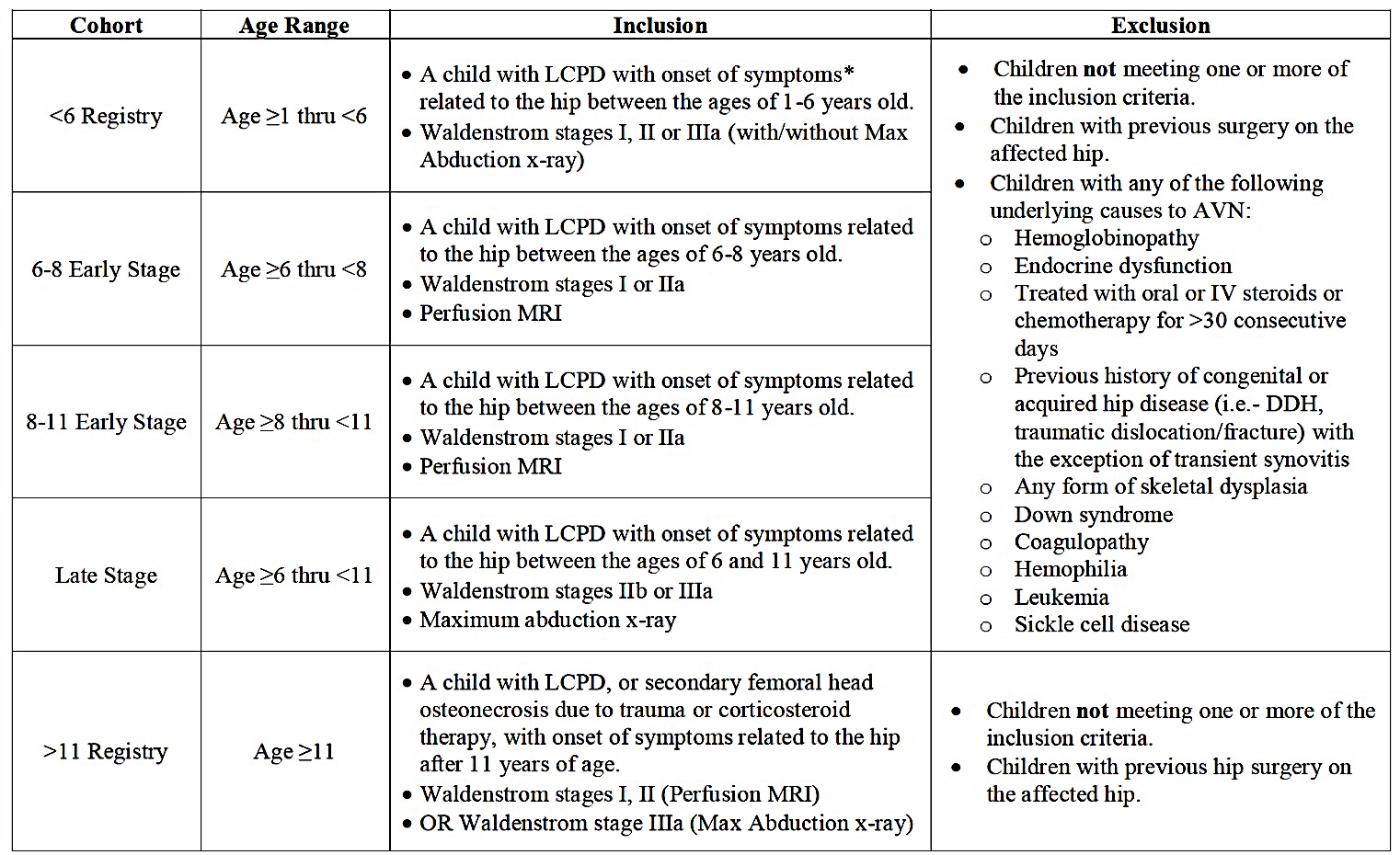 Enrollment Trajectory <6 Registry, Jan 2024
Enrollment Trajectory 6-8 Cohorts, Jan 2024
Enrollment Trajectory 8-11 Cohorts, Jan 2024
Enrollment Trajectory Late Stage Cohorts, Jan 2024
Enrollment Trajectory >11 Registry, Jan 2024
[Speaker Notes: - Updated enrollment criteria for this group (<2mm collapse requires MRI)]
Enrollment Late stage
2 yr Retention
5 yr Retention
Site Retention data (2 year)
Site Retention data (5 year)
Retention Data for Key Studies
6-8 Early Stage Non-Surgical
55 have passed 2-years since treatment baseline
40/55 (73%) have min 2 year data
32 have passed 5-years since treatment baseline
15/32 (47%) have 5 year visit data
6-8 Early Stage Surgical
155 have passed 2-years since treatment baseline
141/155 (91%) have min 2 year data
121 have passed 5-years since treatment baseline
73/121 (60%) have 5 year visit data
[Speaker Notes: Based on entered data.  Missing data counted as no FU.  Partial data counted as full FU
Based on Total Enrollment report generated 1/25/2021, added clinical visit status at 2- and 5-year visit
Blank values are represented as “missed” visits (i.e. – not having visit data)]
Retention Data for Key Studies
8-11 Early Stage 6-Weeks NWB
64 have passed 2-years since treatment baseline
48/61 (79%) have min 2 yr data 
45 have passed 5-years since treatment baseline
29/45 (64%) have 5 year visit data
8-11 Early Stage 6-Months NWB
64 have passed 2-years since treatment baseline
54/64 (84%) have min 2 yr visit data 
53 have passed 5-years since treatment baseline
26/53 (49%) have 5 year visit data
[Speaker Notes: Some of these are drilling patients, and were not assigned a weight-bearing cohort.]
Power analysis vs. FU Data
Need 55-62 subjects in each group with 2 & 5 year FU
6-8 surgery:  			141 (2 year); 73 (5 year)
6-8 non-surgical:		40 (2 year);   15 (5 year)			
8-11 6 weeks NWB:		48 (2 year); 	29 (5 year)
8-11 6 mos NWB:		54 (2 year);   26 (5 year)
[Speaker Notes: *Enrolled = Screening/Calculations form complete, Final approval granted, Cohort assigned
- Overall increase of XXX since last Annual Meeting]
Retention, Retention, Retention
Really need to concentrate on retention
Much higher ROI than new enrollee
5 year email notifications go out
Each site needs to create their own workflow esp with gap in lead coordinator
[Speaker Notes: *Enrolled = Screening/Calculations form complete, Final approval granted, Cohort assigned
- Overall increase of XXX since last Annual Meeting]
5-Year Visit Auto-Reminders
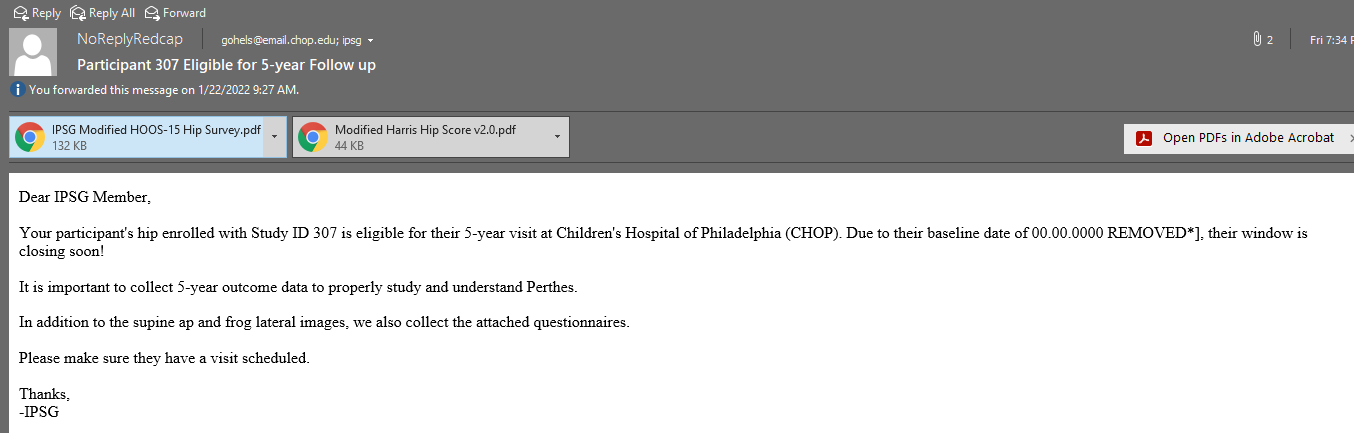 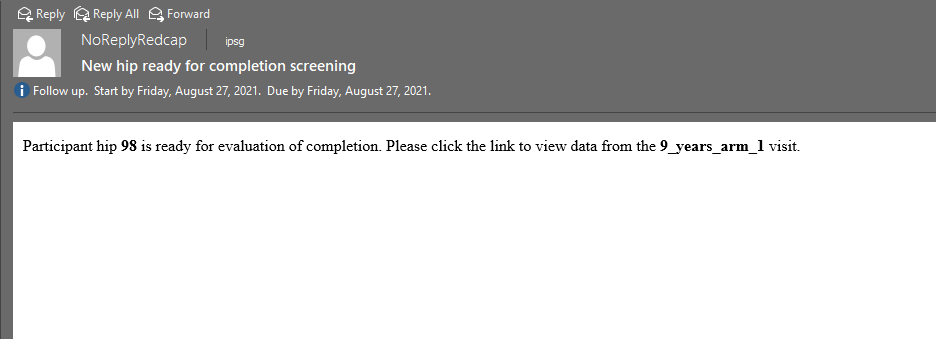 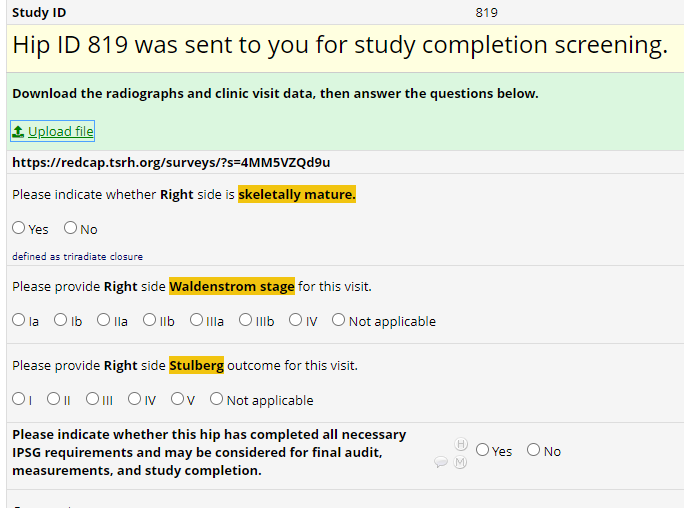 Data Completion Reports
ALL Sites DATA COMPLETION REPORT
Overall Data Completion Rate: 82%
Missing 2-year follow up: 126

Missing 5-year follow up: 199
Open, Unresponded Data Queries:  430
*based on presence of AP radiograph
**based on AP & Frog Lateral radiograph
January 2024
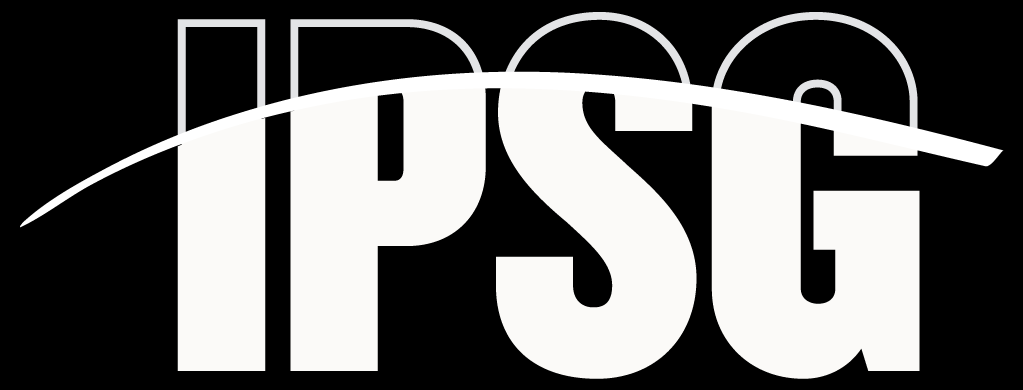 Data Completion Report Metrics
Data Completion Rates –by site
Thank You!
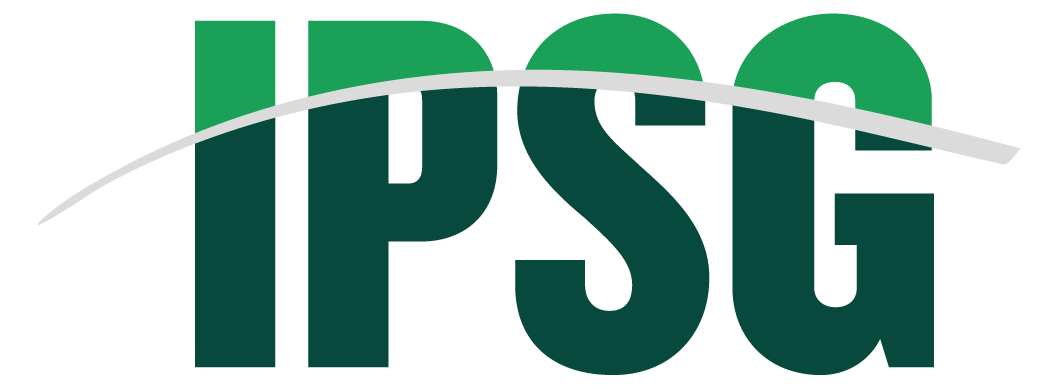